Chemical And Physical Change
Chemical Change
A  change which results in the formation of a new substance.
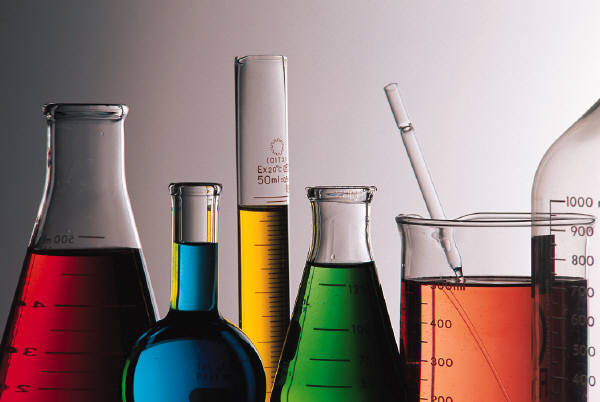 Chemical Property
Characteristics of matter thatn can only be observed when one substance changes into a different substance, such as iron to rust.
Evidence of Chemical Change
A new substance is formed.
A precipitate is formed.
A gas is produced.
Observable changes in properties—ex. Bread dough rising.
Color change—be careful with this one.
Flammability—the ability to burn.
Ability to rust—reaction with oxygen to produce rust.
Physical Change
A change which does NOT result in the formation of a new substance.
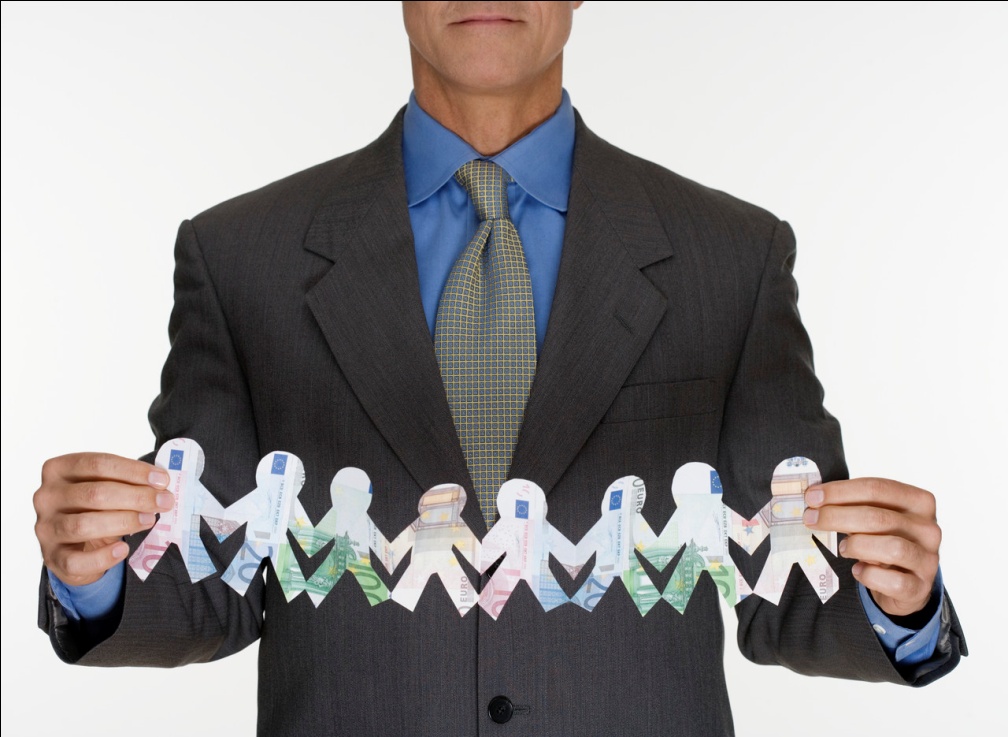 Physical Property
Characteristics of matter than can be seen through direct observation such as density, melting point, and boiling point, brittleness, ductility, transparency, and elasticity.
Physical Properties cont.
Melting point: temperature at which a substance goes from solid to liquid.
Density: mass per unit of volume
Boiling point: temperature at which a substance goes from a liquid to a gas.
Brittleness: tendency to crack or break
Ductility: ability to bend without breaking
Elasticity: ability to be stretched or compressed then return to its original size
Transparency: the property of letting light pass through something.
Examples of Physical Change
cutting 
mixing 
tearing
 folding
 bending
 flattening
All changes in state are physical!!!
Freezing
Boiling
Evaporating
Condensing
Melting
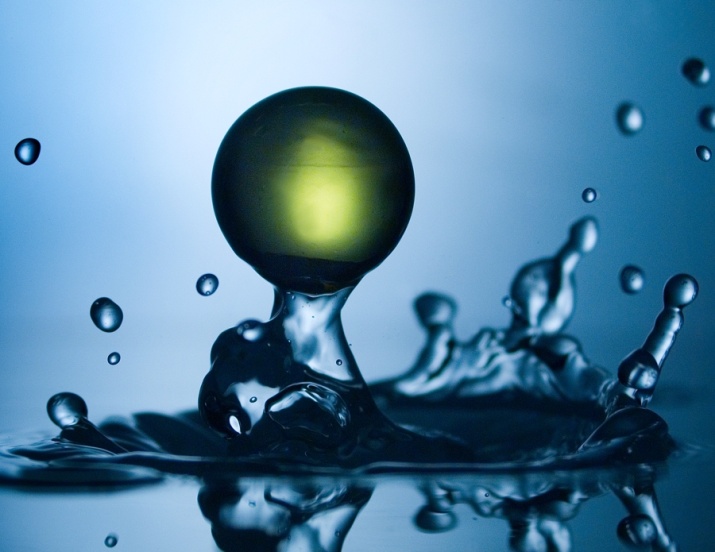 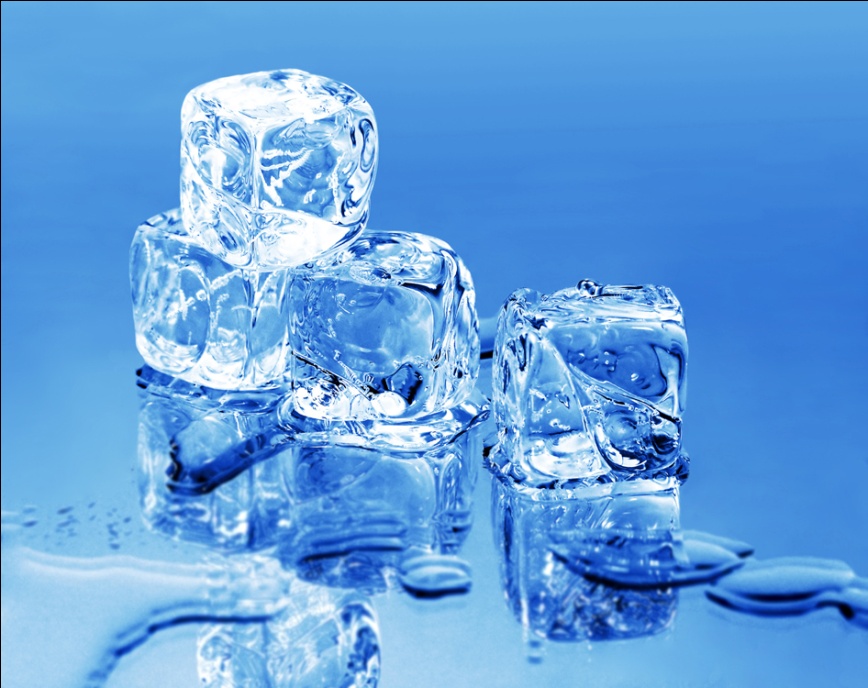